PROGRAM ROZVOJE VENKOVA
Fiche  1 – Podpora zem.podnikáníČlánek 17, odstavec 1., písmeno a) Investice do zemědělských podniků
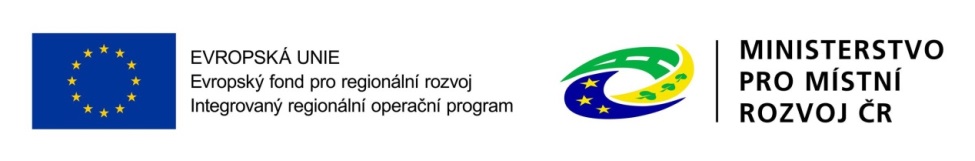 Oblasti podpory
hmotné a nehmotné investice v živočišné a rostlinné výrobě, 
investice do zemědělských staveb a technologií pro živočišnou a rostlinnou výrobu a pro školkařskou produkci
investice na pořízení mobilních strojů pro zemědělskou výrobu
investice do pořízení peletovacích zařízení pro vlastní spotřebu v zemědělském podniku.

Způsobilé výdaje
007 	Živočišná výroba 	
008 	Rostlinná výroba 	
009 	Peletárny pro zemědělský podnik 
041	Nákup nemovitosti
Výše dotace
50 % výdajů, ze kterých je stanovena dotace
Možnost navýšení:
o 10 % pro mladé začínající zemědělce 
o 10 % pro LFA oblasti (75% výměry podniku v LFA)


Pozn.: Předmět dotace nesmí sloužit pouze pro poskytování služeb
Limity
Preferenční kritéria
Minimální počet bodů za preferenční kritéria

10 bodů